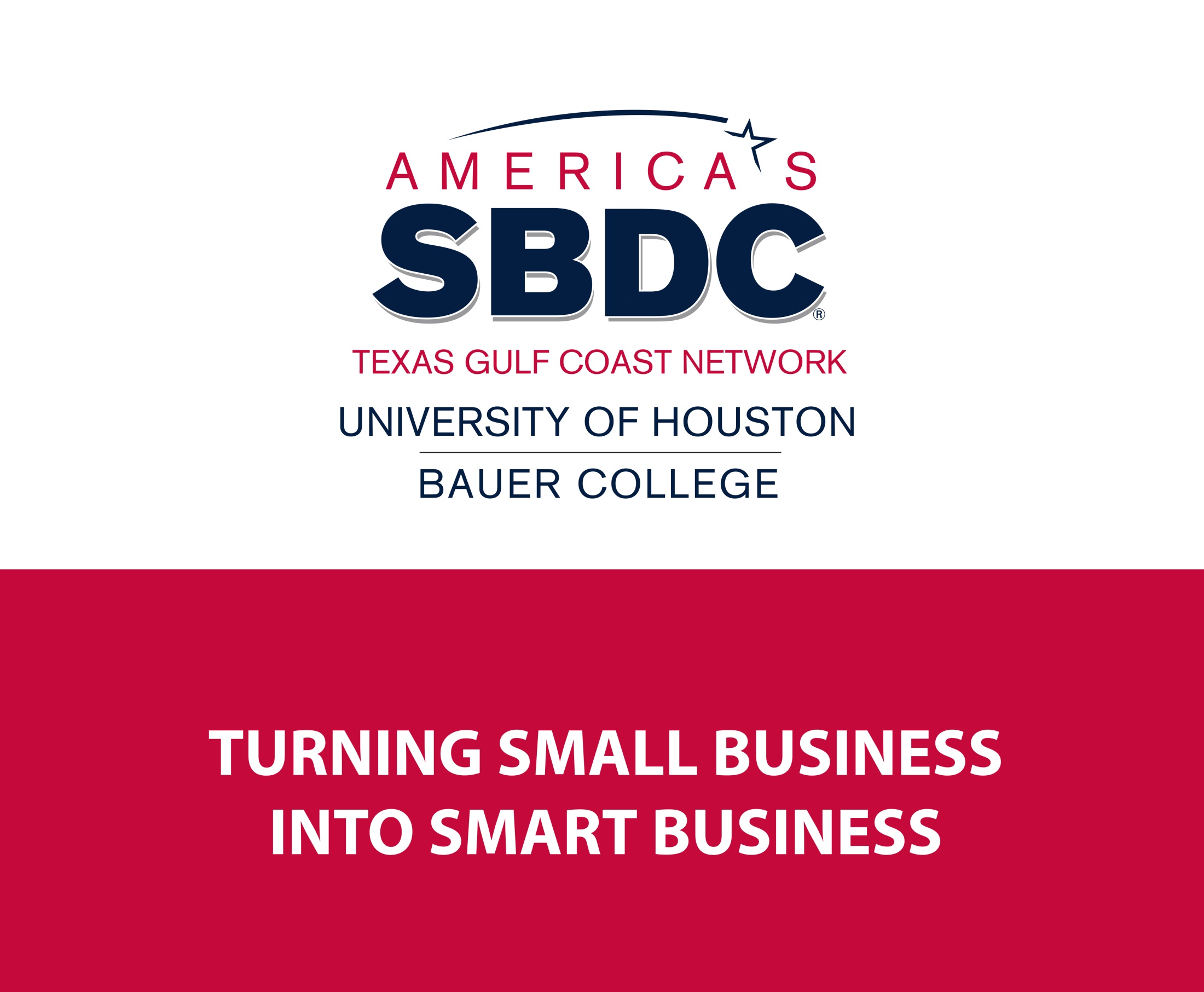 SBDC Services and Success Stories

Society of Petroleum Engineers
August 5, 2016

Presented by: George Amanzio, Director – Business Advising
SBDC Core Programs and Services
Free professional, confidential Business Advising Services

Low-cost (or free) Business Training

Business Research Services 




.
Business Advising Services
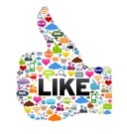 Assistance for Early Stage CompaniesIndividual
Assistance for Growth CompaniesIndividual
Financing AssistanceIndividual
Financing Proposal Assistance
 Minimum at the Banks Request

Detailed Business Plan

3-Years Cash-Flow Projections (1st Year, Month-To-Month – Year 2 & 3 Annualized)
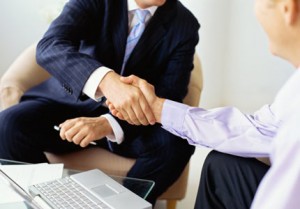 Full Loan Proposal AssistanceSBA 7(a)  / SBA 504 Loan
Transaction Proposal
3- years business tax returns with all supporting schedules
3- years cash-flow projections with supporting assumptions
Detailed Business Plan
Proof of Equity contribution (3-months bank statements with all pages)
3-years personal tax returns with all supporting schedules
Personal Financial Statement
Management Resume
SBA Documentation



.
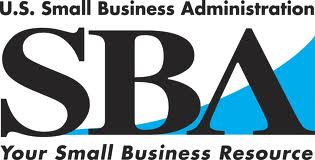 Full Loan Proposal Assistance
Conventional Loan 
Transaction Proposal
3- years business tax returns with all supporting schedules
3- years cash-flow projections with supporting assumptions
Proof of Equity contribution (3-months bank statements with all pages)
3-years personal tax returns with all supporting schedules
Personal Financial Statement
Management Resume
Specialized Business Advisory Services
Business Start and Growth - GrowthWheel™ Certified Advisors.  A decision making and action planning process using practical business tools
QuickBooks Checkup - QuickBooks Pro Advisor
Financial Analysis - ProfitCents Trained Advisors
Export Trade Assistance - Certified Global Business Professionals
Technology Innovation  - Advisors certified in Technology Commercialization





.
Business Training 

Writing business plans
Budgeting
Accessing capital
Marketing plans
Digital marketing
Buying a Franchise / Business
Exporting / International trade
Specialized topics - GrowSmart™
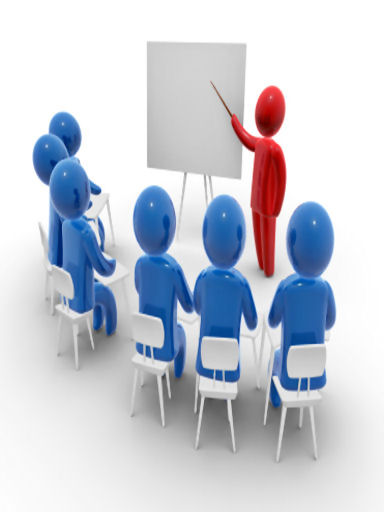 Business Research Services
Professional Business Research Specialist

Specialized Databases & Print Reference Sources

One-on-one Meetings by Appointment for Targeted Research Assistance
Business Research Assistance
Accessing the SBDC Services
For Financing Assistance


George Amanzio
Director, Business Advising
713.752.8409
gaamanzio@uh.edu
Accessing the SBDC Services
www.SBDC.uh.edu

General Contact Information

Business Advising 		                713.752.8400
Business Training		                713.752.8488
Business Research Services            713.752.8415
Thank you for your attention!
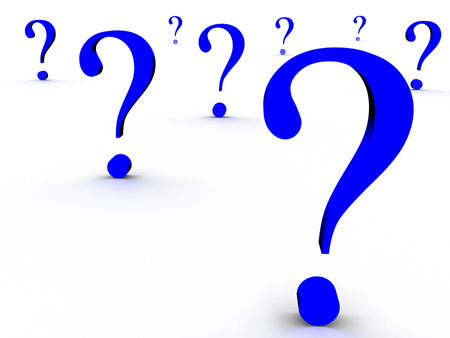 Questions
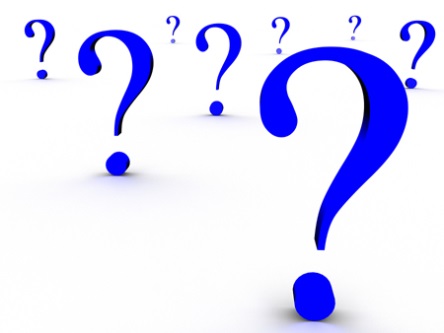